Compensation Service
November 2017
C2 Errors – Over/Under Evaluations
Purpose
Improvement in the quality and efficiency of service provided to Veterans and claimants. 
Reduction of quality review errors related to evaluation of service connected disabilities.
2
Objectives
Demonstrate the ability to assign the proper evaluation for service connected disabilities given scenarios.
3
References
38 CFR 3.102, Reasonable Doubt
38 CFR 4.7, Higher of Two Evaluations
38 CFR 4.9, Painful Motion
38 CFR 4.21, Application of Rating Schedule
M21-1 Part III, Subpart iv, 5.A, Principles of Reviewing Evidence and Decision Making
M21-1 Part III, Subpart iv, 5.B, Principles of Disability Evaluation
Tatum v. Shinseki
Camacho v. Nicholson
4
Relationships Within Evaluation Criteria
In determining which fact findings are required to make a legal conclusion, generally if regulatory criteria are:
conjunctive (separated by “and”), all of the conjoined criteria must be met for the legal standard of entitlement to be met, or 
disjunctive (separated by “or”), any one of the alternative criteria will support entitlement to the benefit.
5
Conjunctive Evaluation Criteria
7806  Dermatitis or eczema

Less than 5 percent of the entire body or less than 5 percent of exposed areas affected, and; no more than topical therapy required during the past 12-month period

This supports a 0% evaluation
6
Disjunctive Evaluation Criteria
7806  Dermatitis or eczema

At least 5 percent, but less than 20 percent, of the entire body, or at least 5 percent, but less than 20 percent, of exposed areas affected, or; intermittent systemic therapy such as corticosteroids or other immunosuppressive drugs required for a total duration of less than six weeks during the past 12-month period

This supports a 10% evaluation
7
Relationships Within Evaluation Criteria (continued)
The manner in which evaluation criteria relate to the lower and higher evaluation criteria within the same DC is also relevant when assigning evaluations. 
Cumulative rating criteria is characterized by the lower evaluations building upon each other.
Successive rating criteria is a type of cumulative criteria characterized by higher evaluations for increased duration of symptoms.
Variable rating criteria is characterized by a lack of relationship between one set of evaluation criteria to the higher or lower evaluation criteria for the same DC. In variable rating criteria, symptoms could potentially meet the criteria required for a higher evaluation without satisfying the criteria for a lesser evaluation.
8
Separating Individual Findings and Pyramiding
Do not separate individual findings when these findings, in their entirety, constitute one disability. This is fundamental to the proper evaluation of a disability, and consistent with the prohibition against pyramiding.

Note:  Pyramiding is rating the same physical manifestations of a disability under two separate DCs. Separate evaluations are warranted where none of the symptomatology for any one condition duplicates or overlaps another.
9
Pyramiding of Metatarsalgia and Either Plantar Fasciitis or Pes Planus
Do not assign separate evaluations for metatarsalgia and plantar fasciitis or pes planus. The evaluation criteria are similar enough that providing separate evaluations will compensate the same facet of disability, violating the prohibition against pyramiding in 38 CFR 4.14.
10
Evaluating Joint Manifestations and Muscle Damage Acting on the Same Joint
A separate evaluation for joint manifestations and muscle damage acting on the same joint are prohibited if both conditions result in the same symptoms.
The muscles move the joint. 
If the joint manifestation is LOM, that manifestation is already compensated through the evaluation assigned by a muscle rating decision.
Evaluating the same symptoms under multiple DCs is prohibited by 38 CFR 4.14.
Note:  Consider the degree of disability under the corresponding muscle DC and joint DC and assign the higher evaluation.
11
Scenario #1
Question:  How do you address shoulder condition that includes a GSW to the muscles of left shoulder and VA exam notes decrease range of motion with muscle weakness and fatigue?
12
Scenario #1 (continued)
Answer:  Consider the degree of disability under the corresponding muscle DC and joint DC and assign the higher evaluation.
13
Choosing Between Two Levels of Evaluation
38 CFR 4.7 provides that where there is a question upon review of the evidence as to which of two evaluations shall be assigned, the higher evaluation will be assigned if the disability picture more nearly approximates the criteria required for that rating. Otherwise, the lower rating will be assigned.
Important:  38 CFR 4.7 does not preclude application of the reasonable doubt doctrine. When the decision maker concludes that the facts equally (or approximately equally) support two levels of evaluation such that each is as likely as not warranted, the higher evaluation will be awarded.
14
Scenario #2
Veteran submitted a claim for ‘nose condition’. DBQ diagnosed chronic frontal sinusitis and noted the following signs and symptoms:
Headache
Tenderness
Chronic sinusitis detected only by imaging studies
Four non-incapacitating episodes of sinusitis characterized by headache, pain and purulent discharge or crusting in the past 12 months
One incapacitating episode of sinusitis requiring prolonged (4-6 weeks) of antibiotic treatment over the past 12 months

Question: What is the correct diagnostic code and evaluation?
15
Scenario #2 (continued)
Answer: DC 6512   Sinusitis, frontal, chronic


One or two incapacitating episodes per year of sinusitis requiring prolonged (lasting four to six weeks) antibiotic treatment, or; three to six non-incapacitating episodes per year of sinusitis characterized by headaches, pain, and purulent discharge or crusting
16
Painful Motion
38 CFR 4.59  Painful Motion
With any form of arthritis, painful motion is an important factor of disability, the facial expression, wincing, etc., on pressure or manipulation, should be carefully noted and definitely related to affected joints. Muscle spasm will greatly assist the identification. Sciatic neuritis is not uncommonly caused by arthritis of the spine. The intent of the schedule is to recognize painful motion with joint or periarticular pathology as productive of disability. It is the intention to recognize actually painful, unstable, or malaligned joints, due to healed injury, as entitled to at least the minimum compensable rating for the joint. Crepitation either in the soft tissues such as the tendons or ligaments, or crepitation within the joint structures should be noted carefully as points of contact which are diseased. Flexion elicits such manifestations. The joints involved should be tested for pain on both active and passive motion, in weight-bearing and nonweight-bearing and, if possible, with the range of the opposite undamaged joint.
17
Scenario #3
DBQ notes normal shoulder ROM with pain on flexion and abduction. The diagnosis is shoulder strain.

Question: What is the correct diagnostic code and evaluation?
18
Scenario #3 (continued)
Answer: DC 5201  20%
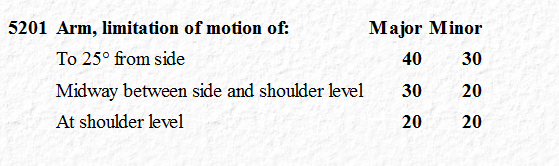 19
Scenario #4
Veteran claimed an increase in his service connected lumbar strain.  DBQ noted the range of motion was abnormal, or outside of normal range. The examiner stated this ROM was normal for the Veteran due to body habitus.  The DBQ also noted there was no pain noted on exam; however, localized tenderness was noted on palpation of the joints and soft tissue of the lumber spine.  

Question: What is the correct diagnostic code evaluation?
20
Scenario #4 (continued)
Answer: DC 5237, 10%


A 10% evaluation is warranted due for lumbar strain due to localized tenderness not resulting in abnormal gait or abnormal spinal contour
21
Summary
Identified relationships within evaluation criteria
Discussed separating individual findings and pyramiding
Discussed applying reasonable doubt
Discussed choosing between two levels of evaluation 
Discussed painful motion
22
QUESTIONS?
23